Display Technologies
Chas. Boyd
Architect
Microsoft Corporation
David Glen
AMD Fellow
Advanced Micro Devices
Overview
HDMI benefits for PCs
HDMI issues for PC Evolution
DisplayPort
DisplayPort 1.1 advantages
DisplayPort 1.2 preview
Windows 7 display support
High-color (xvYCC, 10-bit sRGB, etc.)
HDMI Benefits For PCs
HDMI a great success in TVs
Perfect for home theater PCs
Big screen slideshows and presentations on TV
Smaller connector and cable than DVI
Helping make PCs more user friendly
Deep color and wide gamut ability
What Chas has been talking about
Integrated digital audio
HDMI Issues For PCs – TV Focus
HDMI by and for the TV industry
Closed specification that PC industry can not evolve
Constraints on licensing and royalties to pay
Can’t be used internally within PCs
Through laptop hinge to panel not allowed
Within all-in-one PC not allowed
Forces other interface into GPUs
HDMI Issues – Bandwidth
Data bandwidth sufficient for full HD TV
Old Transition Minimized Differential Signaling system near its limits for 60 Hz full HD and deep color
If using deep color mode then:
No room for 120 Hz full HD
No room for stereo display
Also no stereo signaling on HDMI cable
Two qualities of cables
Bandwidth worse for category 1 cables
HDMI Bandwidth Detail
If you want 1080p full HD, be sure to buy category 2 HDMI cable
Even with right cable, most HDMI ports today limited to full HD 24 bpp
* Cat 2 cable can go slightly faster, but no HDMI modes defined above this rate
HDMI Issues – Signal Wires
HDMI signal count does not scale with required data bandwidth
1280×800 panel uses under 25% of peak HDMI data bandwidth
But still requires all four signal pairs with power and EMI costs
Forces cables for low cost monitors to carry all signal lines inside
Less interesting for internal display, even if it was allowed
Other HDMI Issues For PCs
HDMI uses high voltage swing and DC coupling
Does not scale well to future silicon processes
32 nm, 22 nm, and so on
Lack of positive cable latching with HDMI
HDMI cables tend to fall out easily when devices move or cables pulled
HDMI Summary
HDMI has a future in PCs as the interface to drive TVs
But it doesn’t provide right answer for PC displays in the long term
So PC industry got together and developed their own solution…
DisplayPort Is The Future
PC industry focus and control
Great bandwidth with room for growth
Strong compliance testing and good interoperability
Legacy mode interop for connection to current displays
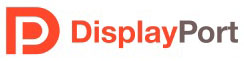 DisplayPort Ideal For PCs
DisplayPort by and for the PC industry
VESA® open to all to join
www.vesa.org
Meetings open to all members
DisplayPort licensing is hassle free
No usage restrictions for DisplayPort
Internal or external connections
No dedicated GPU ports for internal
DisplayPort Bandwidth
Table shows useful data rates
Raw bit rates 25% higher than data rates
Reminder:  Few HDMI devices able to operate at maximum speed today
All PC DisplayPort Tx devices work at full speed
DisplayPort Cables
All 2 meter DisplayPort cables full bandwidth
All cables up to 15 m at least 60% full bandwidth
Beats HDMI category 1 cables
Enables full 1080p in deep color (30 bpp)
Better 15 m DisplayPort cables are 100% full bandwidth
Captured cables that come with monitors can remove unused signals
1366×768 monitor needs only 1 of 4 data signal pairs
Thinner cables and lower costs
DisplayPort 1.1 Ready For More
DisplayPort 1.1 has bandwidth room now for more
Pixel resolution
Beyond 2560×1600 at 60 Hz and 24 bpp
Deeper color depth
30 bpp at 2560×1600 at 60 Hz
36 bpp at 1920×1200 at 60 Hz
Higher refresh rate
120 Hz at 1920×1200 and 24 bpp
Ready to grow to more bandwidth in the future…
Embedded DisplayPort – eDP
Data and clock wires over interface cable
Use only needed DisplayPort lanes
Lower power and simpler cables
eDP panels starting to sample now
Early results show good power reduction
DisplayPort Compliance
VESA approved certification labs opening around the world
Open compliance procedure and self-certification options
Regular plug testing events with interoperability issues fed back into compliance test updates
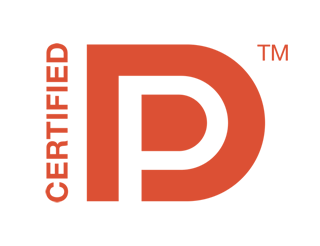 Other DisplayPort Benefits
Includes digital audio
Supports stereo signaling
Low signal swings and AC coupling
Well suited to future silicon technology
32 nm and beyond
Internal latching in connector
Hard for cables to shake loose
DisplayPort Legacy Support
Simple and cheap cable adaptors allow connection to HDMI or DVI devices
Full HDMI capabilities possible
Look for DP++ logo to indicate legacy mode support


Available on all AMD DisplayPort outputs
Board build option to enable
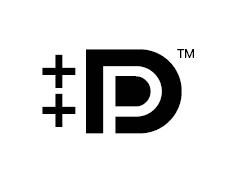 DisplayPort’s Future
VESA working on next generation version of DisplayPort now
Standard adoption expected in 2009
Several future features planned, one of which is video data bandwidth increase
Speeding Up DisplayPort
DisplayPort designed from the start to go much faster
Derived from PCIe electrical layer
2.7 Gbps used in DP 1.1 to reduce barrier to entry and cost of parts
Exact speed increase is TBD by VESA
AMD target is twice DP 1.1 speed
Goal is same connectors and cables for speed increase
DP 1.1 Bandwidth Good Now
16:9 panel
60 Hz refresh
~100 pixels/inch

Lots of room for 25% bandwidth increase of 30 bpp
36 bpp mostly okay too
Trouble For 120 Hz
16:9 panel
120 Hz refresh
~100 pixels/inch

Twice DP 1.1 bandwidth works for all cases
Little Higher Pixel Density?
16:9 panel
60 Hz refresh
~122 pixels/inch
About 50% more pixels per square inch over 100 ppi

30" monitor needs more bandwidth than DP 1.1
Higher Pixel Density And 120 Hz
16:9 panel
120 Hz refresh
~122 pixels/inch

Twice DP 1.1 bandwidth works for all put 30" cases
Even Higher Pixel Density?
16:9 panel
60 Hz refresh
~140 pixels/inch
About twice pixels per square inch of 100 ppi

Again twice DP 1.1 bandwidth works
Good For Notebooks Too
60 Hz refresh
Higher speed enables 24 bpp on all notebook panel resolutions to use only one DP lane
Simpler cabling
Lower power
Lower EMI
Lower costs
Why Not Good Old VGA?
Analog VGA served well for CRTs
Re-digitizing VGA in monitor limits useful data bandwidth
2.0 to 2.5 MP practical 60 Hz limit
Too much analog noise for 30 bpp
Issues with wide aspect ratios on VGA
Hassles of image tuning and cut-off edges
Low cost DP to VGA converters to drive existing displays
DVI Issues
Poor bandwidth above 24 bpp
No ability to change from DVI 1.0 specification
Massive connector and thick cables
Summary
Advancement of display technologies forcing evolution in display interfaces
HDMI good for TV connection
Eventually too limited for PC evolution
DisplayPort 1.1 and DP++ a good alternative to HDMI today
Future DisplayPort versions expected to enable monitors to further improve as we all want
Call To Action
Phase out old display interfaces like DVI and analog TV output in system designs
Change LVDS to eDP for lower power
Go digital!
HDMI possible for short term
DisplayPort and DP++ long term, or right now
If you want a feature in future DisplayPort versions, then get involved in VESA
Windows 7 Display Support
Display opportunities
OS API updates
High-color (xvYCC, 10 bit sRGB, etc.)
What is not supported
Color Opportunites
New display protocols and devices
HDMI 1.3, DisplayPort 
New content sources
Blu-Ray, JPEG-XR, HDR photography
Enable increases in
Color gamut for new levels of color saturation
Bit-depth/precision for fewer artifacts
PCs should at least keep pace with CE
%NTSC Gamut
Color space		Technology	%NTSC	# of colors
sRGB			Std.		  72%		0.833M
Dell 2407 HC LCD	WCG CCFL	  93%		1.07M
AdobeRGB 1992	LED		  97%		1.21M   
NTSC 1954		CRT		100%		1.30M
Current HC panels	LED		112%		1.45M
AdobeWide		Laser	 	166%		2.16M
Visual system	Wetware	180%		2.38M
Windows 7 Color Investments
WCS update
WIC integration
DCCW
DXGI update
Currently Unsupported
USB display is not supported by the operating system
Current graphics stack assumes local GPU
Requiring or assuming display port link training is not recommended
Transition to optical should eliminate this
Never happens outside lab anyway
Surface sharing with OpenGL is up to the driver vendor
a proprietary gl extension is probably required on that end
New WCS Features For Windows 7
Display Color Calibration Wizard
Display Color Calibration Loader
New pixel formats to support High Color
The Color Pipeline Software Color Space Correction
Application reads High Color content
WIC file converters
Application queries monitor color space
Gets profile from calibration
Application adjusts color space of content
Apply WCS or other ICC profiles
Application displays content
8-bit as today
10-bit, fp16 in fullscreen view – no XR
Managed Color Workflows
Inputs
Outputs
Camera
Monitor
Scanner
HD TV
Network
Printer
Windows color system
Display Color Calibration Wizard
Entry level – no instrument involved
Presents visual calibration targets for brightness, contrast, gamma and color balance
Targets sRGB color space
Produces an ICC profile enclosing a WCS profile containing the calibration data
We’d hoped to use MCCS commands to adjust displays, but  that proved unreliable
Display Color Calibration Loader
Runs after logon
Loads WCS display calibration data produced by the wizard as well as ‘vcgt’ tags from ICC profiles
Changing default profile for a display now results in an immediately visible change
Can be enabled/disabled via the Color Management control panel
Can be programmatically disabled by third party calibration tools to avoid conflicts
Default sRGB Workflow
Inputs
Outputs
Camera
Monitor
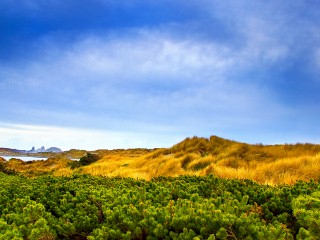 Scanner
HD TV
Network
Printer
sRGB
Concerns
Need higher precision
For medical and photography
Need larger color gamut
For new capture and display devices
Need more dynamic range (intensity)
For HDR displays and media
These are all issues with the encoding
So we introduce new encodings for sRGB
High-Color Formats
Low (16-bit), medium (24-bit)
Supported in XP,Vista, sRGB color space
High precision (30-bit)
Color space sRGB but 2 more bits
Extended range (30-bit)
sRGB primaries and g, range [-0.75 .. 1.25]
Highest (48-bit)
All the above + HDR displays, scRGB
High-Color Pixel Formats
Direct3D/DXGI Formats
DXGI_FORMAT_R10G10B10A2_UNORM
DXGI_FORMAT_A2B10G10R10_XR_BIAS
DXGI_FORMAT_R16G16B16_A16
WIC Codec BMFORMATs
BM_R10G10B10A2,        
BM_R10G10B10A2_XR,     
BM_R16G16B16A16_FLOAT 
WCS Color COLORDATATYPEs
COLOR_10b_R10G10B10A2
COLOR_10b_R10G10B10A2_XR
COLOR_FLOAT16
General Rule For Windows
Floating point color channel formats are never gamma-corrected
They are always assumed to be linear light intensities by default
“Gamma is a property of the encoding, not the space”
High Precision (30-Bit)
DXGI_FORMAT_R10G10B10X2
Support for 10-bit monitors
VGA, DVI-D (dual link), HDMI, DisplayPort
B&W photography, medical, web authoring, pre-press, etc.
Just like 8-bit works today
sRGB color space:  Primaries, gamma, etc.
Targeted by future Microsoft applications
Using full screen display modes
10-bit
8-bit
6-bit
Extended Range (30-Bit)
DXGI_FORMAT_R10G10B10_XR_BIAS_A2
10-bits per channel
Integer 1.9 fixed-point with -.75 bias
Dynamic range [-0.75 to 1.25]
Same primaries, white point, and gamma
Support for extended color gamut
HDMI xvYcc:  Cameras, Blu-Ray, TVs
DisplayPort:  LED monitors, JPEG-XR, VC1-FX
Color photography, games, movies, etc.
%NTSC Gamut
Color space		Technology	%NTSC	# of colors
sRGB			Std.		  72%		0.833M
Dell 2407 HC LCD	WCG CCFL	  93%		1.07M
AdobeRGB 1992	LED		  97%		1.21M   
NTSC 1954		CRT		100%		1.30M
Current HC panels	LED		112%		1.45M
AdobeWide		Laser	 	166%		2.16M
Visual system	Wetware	180%		2.38M
sRGB vs. NTSC vs. Laser
10-Bit XR Format
No change to hardware required/expected
Driver change only
Mode changes
SetGammaRamp()
SetCursorImage()
Range covers gamut of human vision
[-0.75 to 1.25] in sRGB is [-0.5 to 1.5] linear
Efficient extended range gamut for mobile
10-Bit XR Gamut In XYZ Space
10-Bit XR Encoding
Highest (48-Bit) Float16
This now assumes a linear encoding
Same primaries, white point as sRGB
Linear:  gamma = 1.0  (as in scRGB)
Range [-32K..32K]
Supports all above application scenarios
Plus support for HDR monitors
New devices capable of >25× overbright
Never have to deal with gamma or clipping again!
“Float16 is the new ‘byte’
The Color Pipeline ‘Automatic’ color correction
Application reads HighColor content
WIC file convertors
All content assumes sRGB Primaries and g
No profile needs to be applied
XR content may have values outside [0..1]
Application displays high-color content in full screen view
Live Photo Gallery:  10-bit/fp16 preview
Screensaver	      	8-bit sRGB and 10-bit XR
Color Pipeline – Scan-Out
GPU scans out framebuffer
8-bit 		– as today
10-bit sRGB	– as today
10-bit XR 	– bias and scale gamma ramp
16-bit float	– apply gamma correction
For HDMI 1.3 – does colorspace conversion
Convert to Yuv
Rescale [0..1] to [16-235] without clamping
Emit as xvYcc
Can use video overlays
Color Pipeline – Scan-Out
Can use high color formats in:
Full screen exclusive mode
Or video overlays
Now available per-window in Windows 7
Format is opaque to OS
Could be xvColor directly
Or use 10-bit XR if blending/compositing
Color Pipeline – Scan-Out
Display is high-gamut, but cannot convert
E.g., integrated panel in laptop
Low-end monitor with large gamut
GPU must convert
Add color conversion unit for scan-out
Degamma, 3×3 fp16 matmul, re-gamma
Emit via std DVI, DP, LVDS, etc.
This is a new hardware request
Call To Action
Ship displays with higher bit depth & color gamut 
LED and WG-CCFL backlights
Laser, OLED, Plasma, etc.
Applications can use them if EDID is right!
Provide accurate information in EDID
Absolute white point, absolute black point, gammas, and primaries
Provide robust support for monitor control 
Brightness, contrast, gamma, white point, and color saturation via ACPI, DDC/CI, MCCS, etc.
Reliable programmatic control of display state will become even more vital over time
Asks For Partners
Participate in standards like DisplayPort
PCs should at least keep pace with CE
If not drive standards ahead

IHV Driver Writers:  If you touch display gamma, be sure to save and restore unless the user commits to the new gamma
Additional Resources
Web resources
Video Electronics Standard Association (VESA):  http://www.vesa.org 
DisplayPort web site:  http://www.displayport.org
HDMI web site:  http://www.hdmi.org
Windows white papers:  http://www.microsoft.com/whdc/display 
DirectX SDK:  http://msdn.microsoft.com/directx 
Related sessions
High Dots-Per-Inch:  The Key To Readability GRA-T582 (presented earlier)
Next talks in this room:
Working With The Windows 7 Graphics Architecture GRA-T584
Video Improvements In Windows 7 GRA-T585
Please Complete A Session Evaluation FormYour input is important!
Visit the WinHEC CommNet and complete a Session Evaluation for this session and be entered to win one of 150 Maxtor® BlackArmor™ 160GB External Hard Drives50 drives will be given away daily!





http://www.winhec2008.com
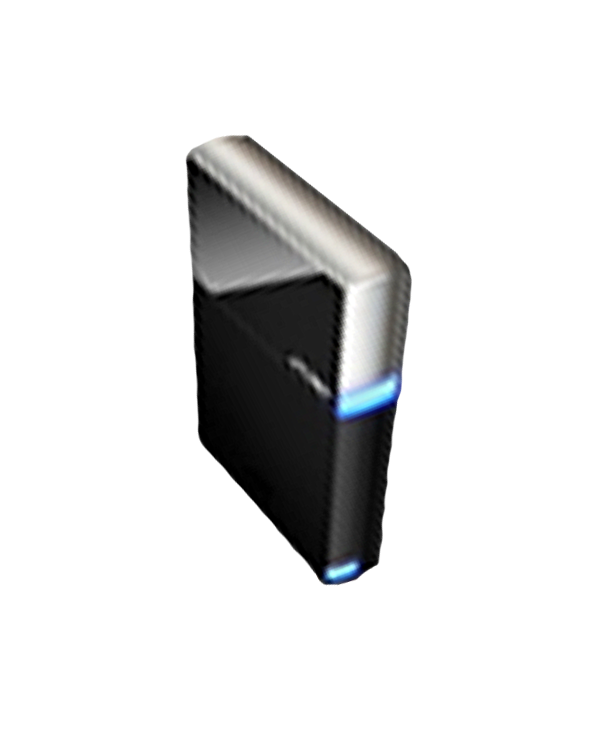 BlackArmor Hard Drives provided by:
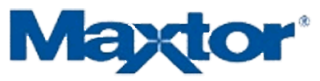 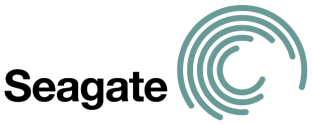 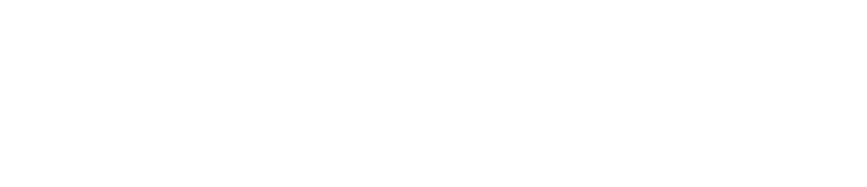 © 2008 Microsoft Corporation. All rights reserved. Microsoft, Windows, Windows Vista and other product names are or may be registered trademarks and/or trademarks in the U.S. and/or other countries.
The information herein is for informational purposes only and represents the current view of Microsoft Corporation as of the date of this presentation.  Because Microsoft must respond to changing market conditions, it should not be interpreted to be a commitment on the part of Microsoft, and Microsoft cannot guarantee the accuracy of any information provided after the date of this presentation.  MICROSOFT MAKES NO WARRANTIES, EXPRESS, IMPLIED OR STATUTORY, AS TO THE INFORMATION IN THIS PRESENTATION.